Landscape Painting
Part 3
objectives
of this lesson
objectives
Learn about texture
Continue our landscape painting
materials
materials
Oil pastels
Painting from last class
Paintbrush
Pass or play!
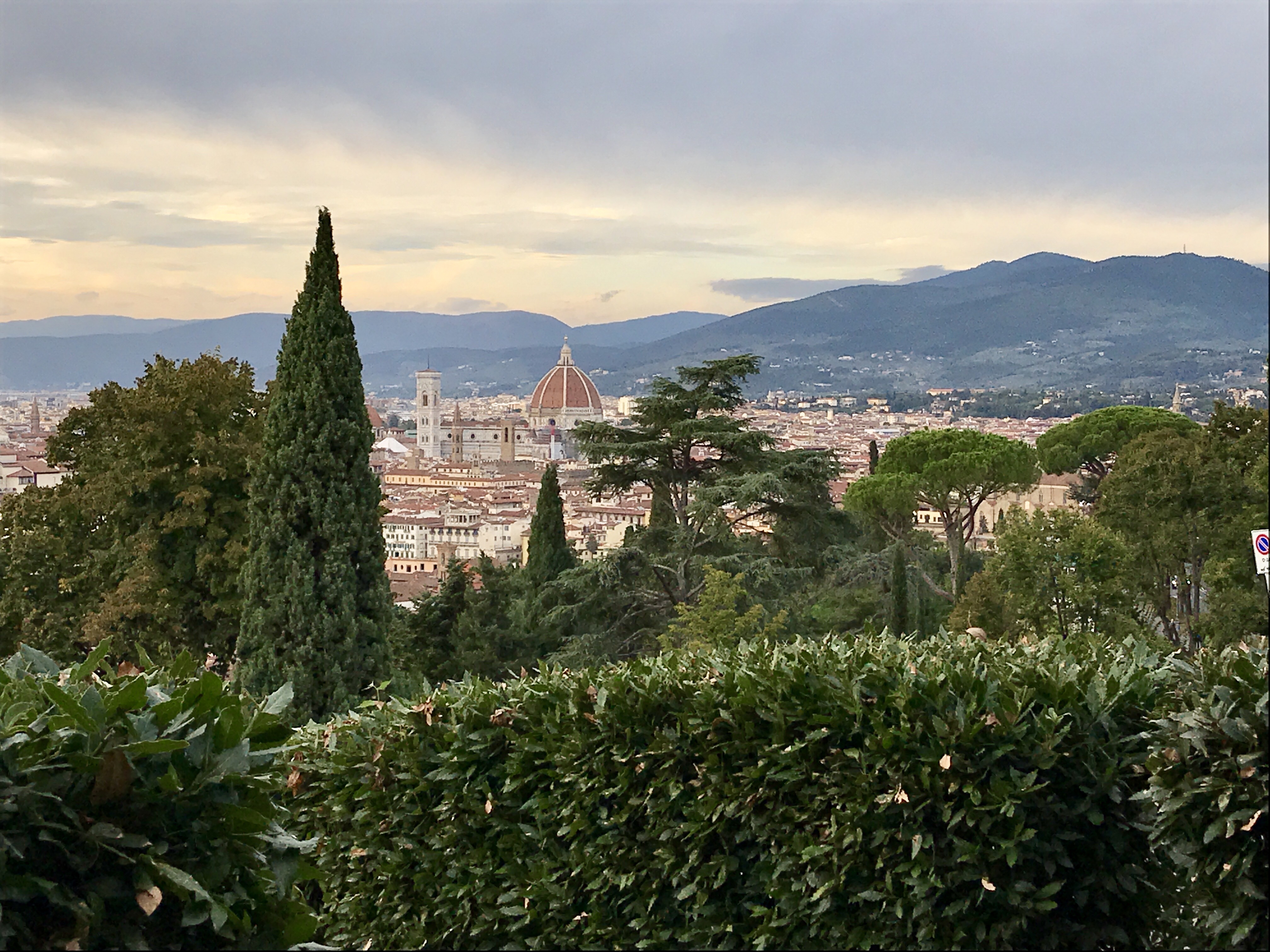 vocabulary
vocabulary
Atmospheric Perspective
effect the atmosphere has on the appearance of an object viewed from a distance
Texture
perceived surface quality
Foreground
part of painting closest to viewer
Repetition
the use of the same visual effect a number of times in the same composition
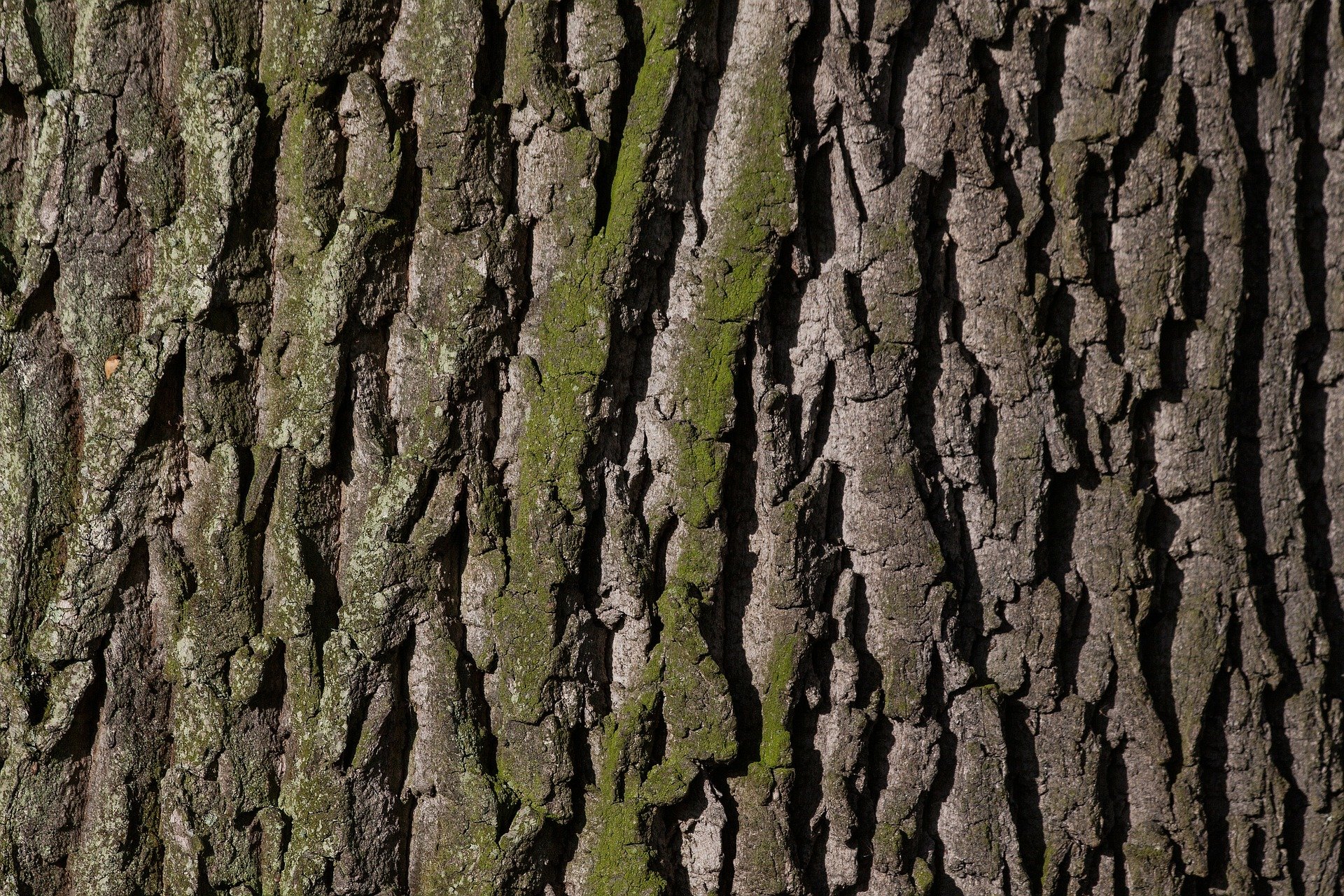 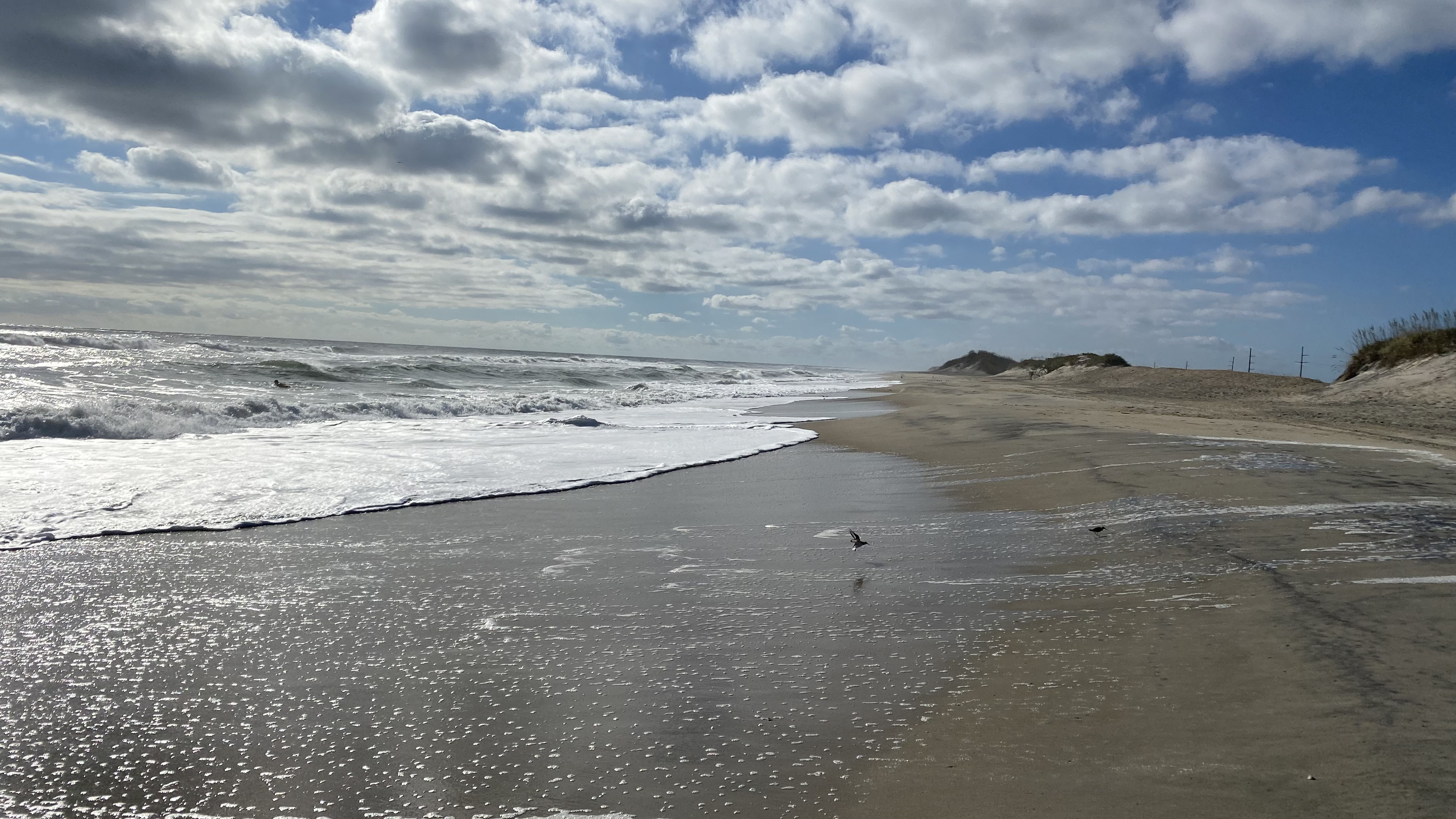 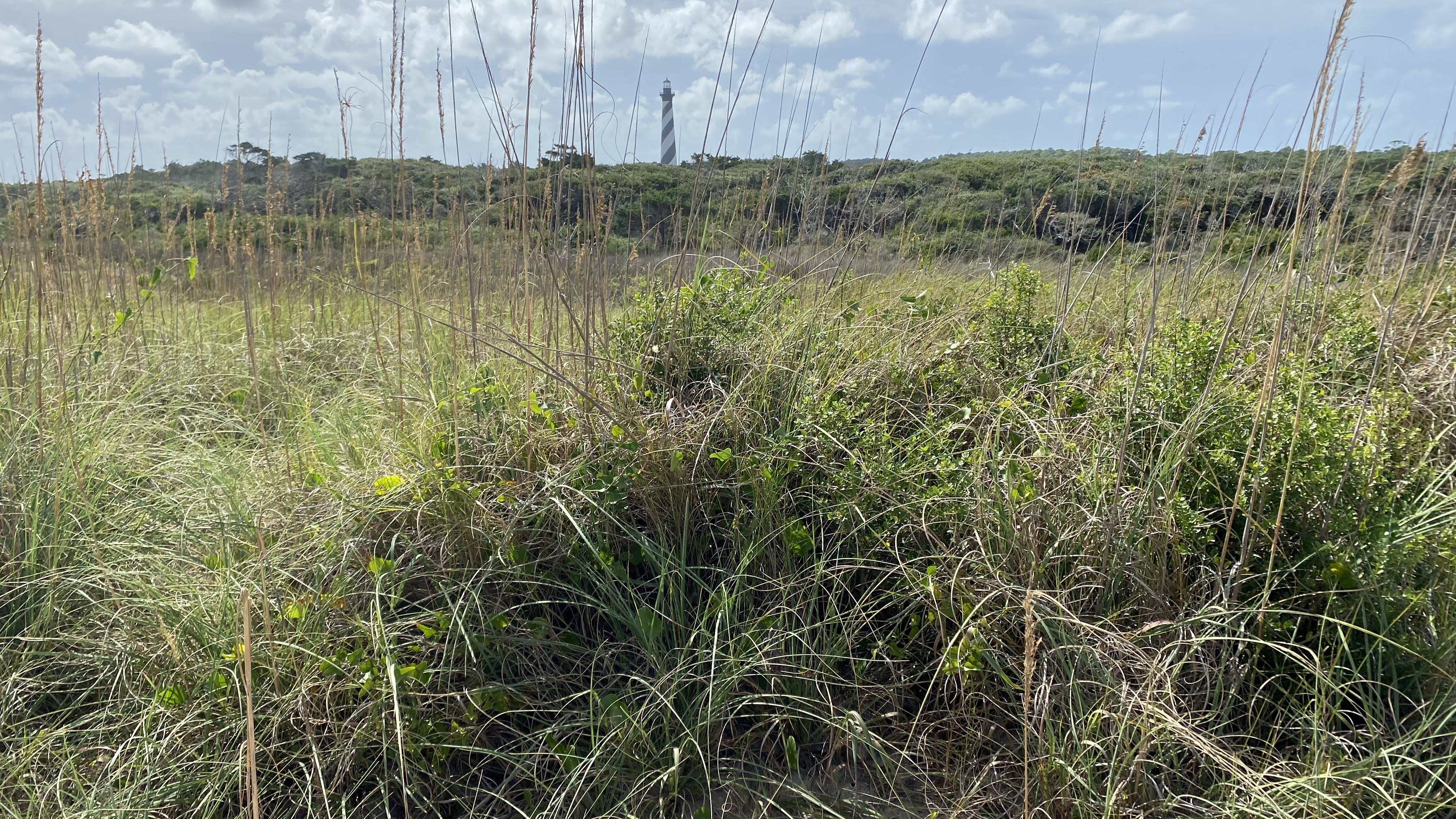 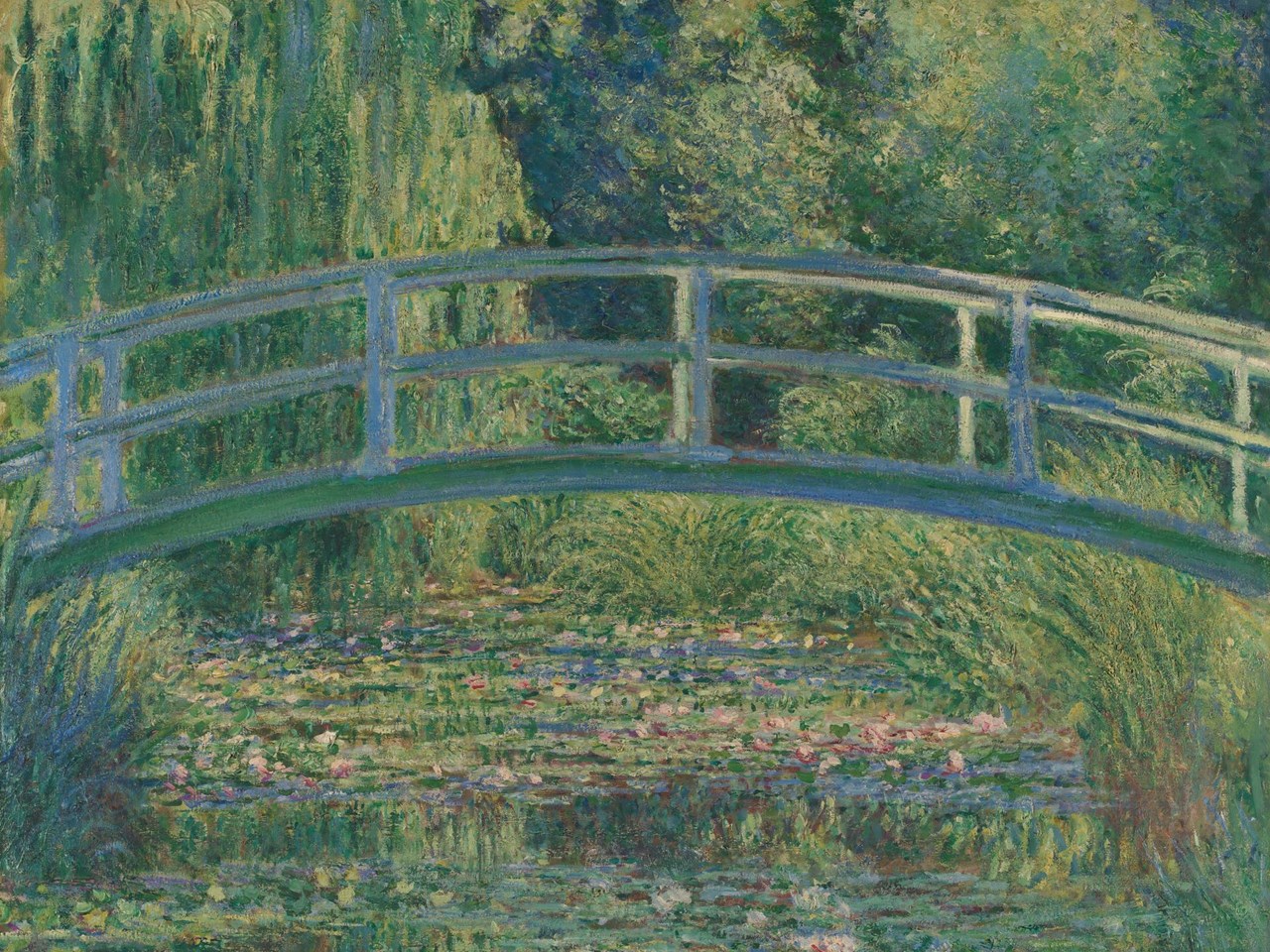 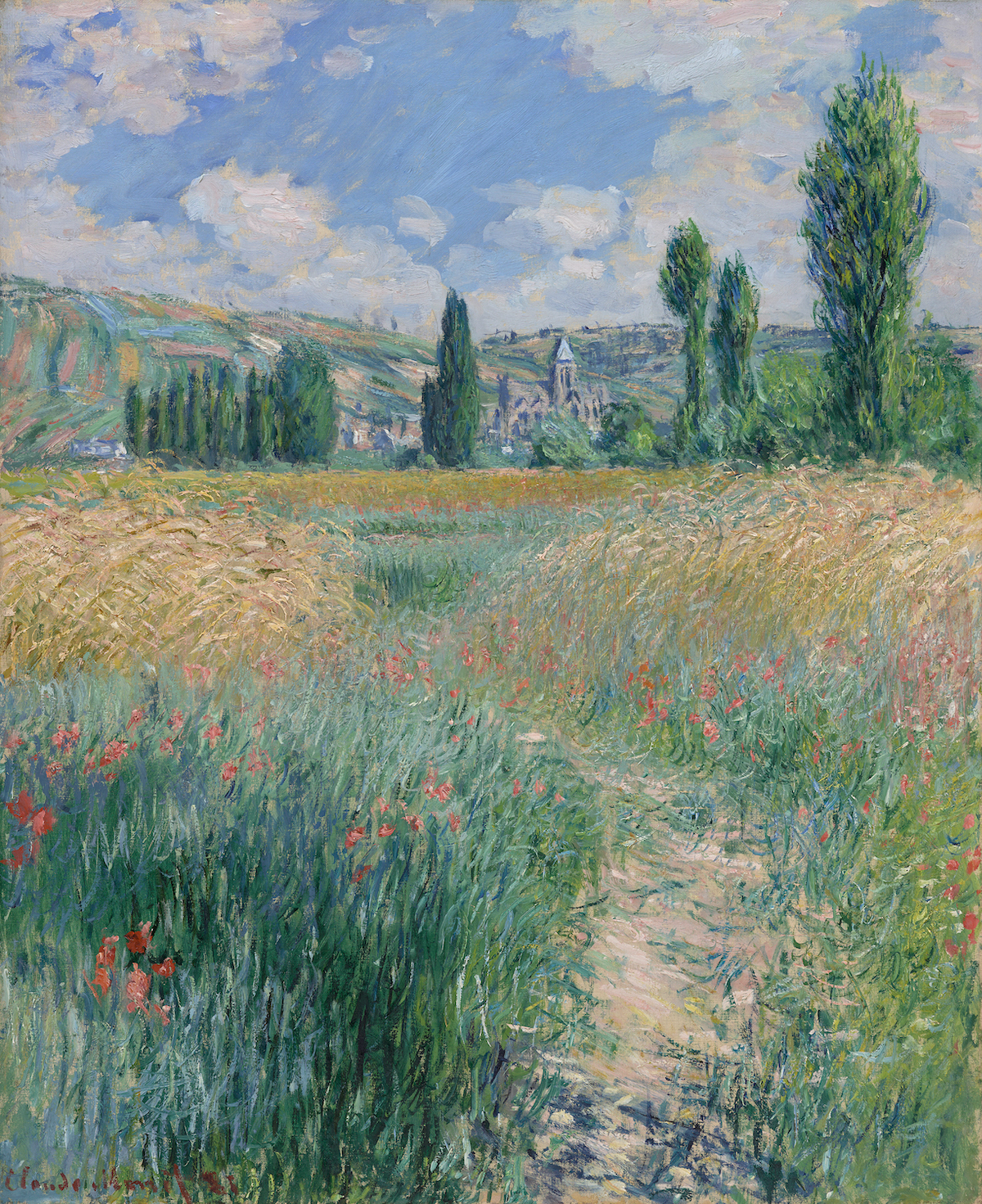 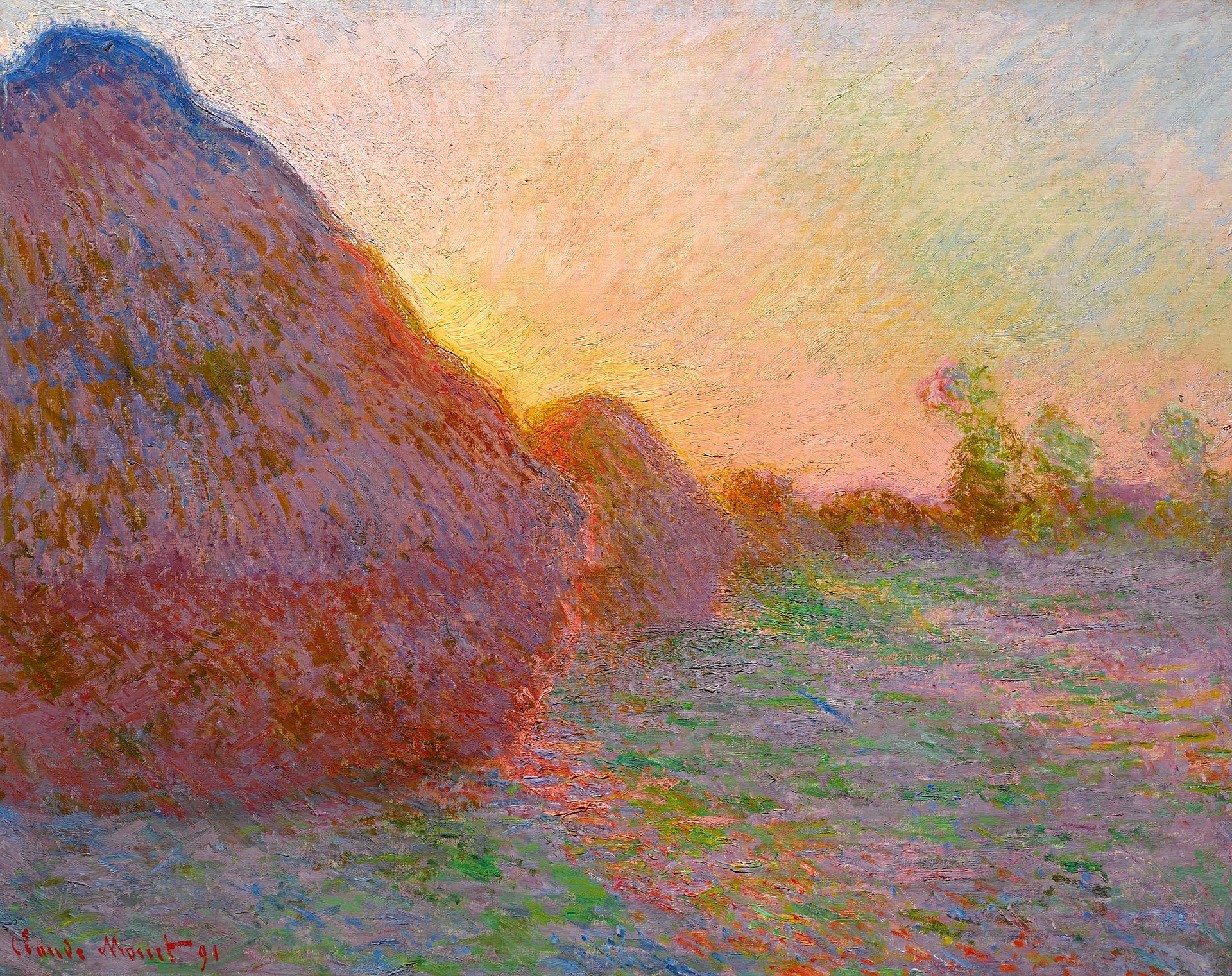 instructions
instructions
Draw shadows in for trees in the foreground using black
Let’s add some middle colors like brown and tan. Blend those!
Go back and add knots and texture using black and blending into the brown
Add some large dots to create leaves in the tree! It can be fall or spring in your painting. You decide!
references
https://en.wikipedia.org/wiki/Claude_Monet#/media/File:Claude_Monet_1899_Nadar_crop.jpg
https://www.metmuseum.org/toah/hd/cmon/hd_cmon.htm
Images: https://www.artnews.com/art-news/artists/claude-monet-best-paintings-1234580881/
https://www.nationalgallery.org.uk/paintings/claude-monet-the-water-lily-pond
https://www.youtube.com/watch?v=nesTk_6j-0c
https://pixabay.com/photos/bark-tree-oak-moss-trunk-wood-207252/
https://en.wikipedia.org/wiki/Haystacks_(Monet_series)#/media/File:Claude_Monet_-_Meules_(W_1273).jpg